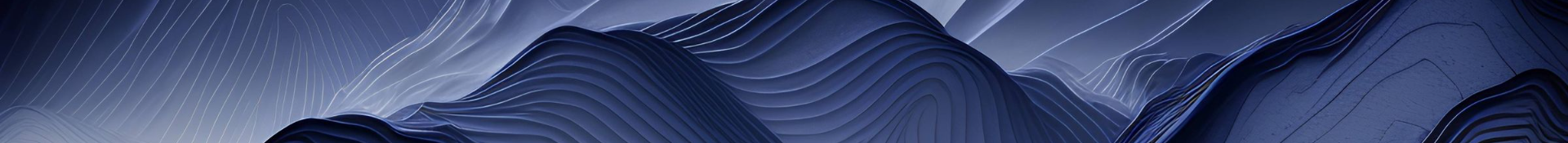 Leading in Healthcare: Understanding Team Dynamics
Develop the skills to effectively lead healthcare teams.
by William Morse, Ph.D.
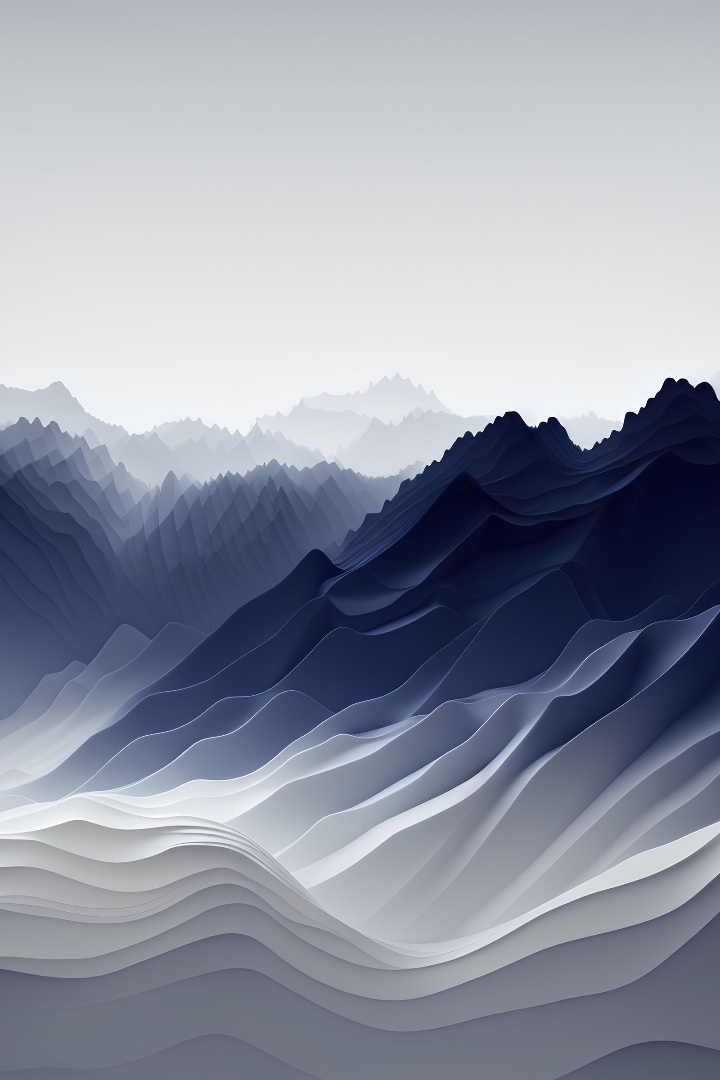 Overview
This course provides an in-depth understanding of team dynamics in the healthcare industry and equips participants with the necessary skills to lead teams effectively. Through a combination of theoretical knowledge and practical application, learners will explore topics such as communication strategies, conflict resolution, and fostering collaboration within healthcare teams. The course offers valuable insights and techniques that can be applied to enhance leadership abilities and improve team performance.
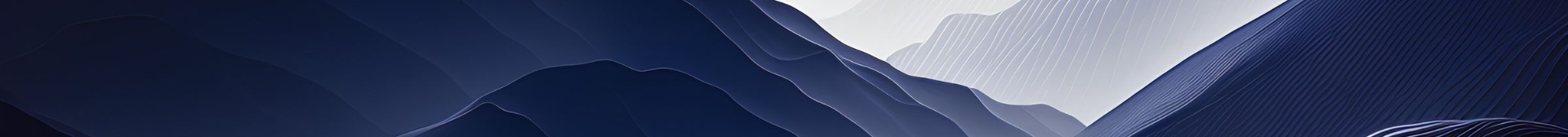 Educational Objectives
Our course develops essential healthcare leadership skills like communication, conflict resolution, and collaboration. You'll learn to communicate effectively, mediate conflicts, and foster a collaborative team culture. Enroll today and master essential leadership skills!
Effective Communication Skills
Conflict Resolution
Fostering Collaboration
Successfully mediate a conflict scenario using at least two strategies learned from the course within two weeks of completing the course.
Develop and present a detailed plan for fostering collaboration, building trust, and psychological safety within a month of completing the course.
Demonstrate effective verbal and nonverbal communication techniques within a week of completing the course.
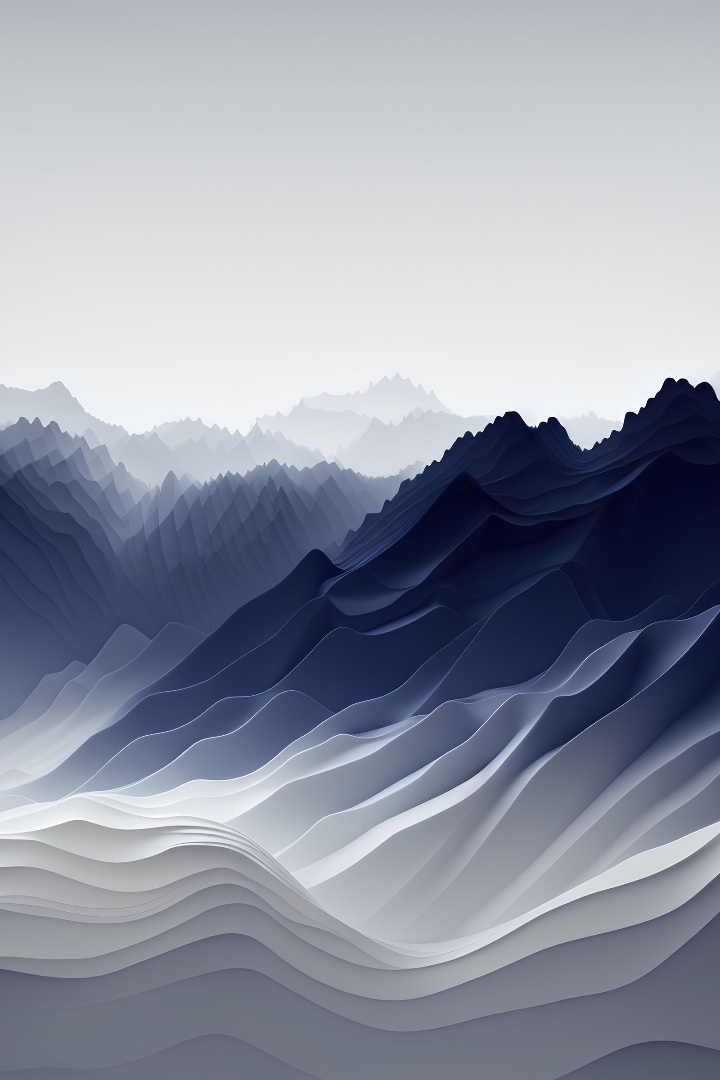 What is Effective Communication?
Effective communication is essential for effective leadership and successful team dynamics in the healthcare industry. It is the backbone of collaboration, teamwork, and building and maintaining positive relationships. In this topic, we will explore various effective communication strategies that healthcare leaders can employ to promote open and efficient communication within their teams. These strategies encompass both verbal and non-verbal communication techniques that can enhance understanding, reduce misunderstandings, and foster a culture of respect and trust.
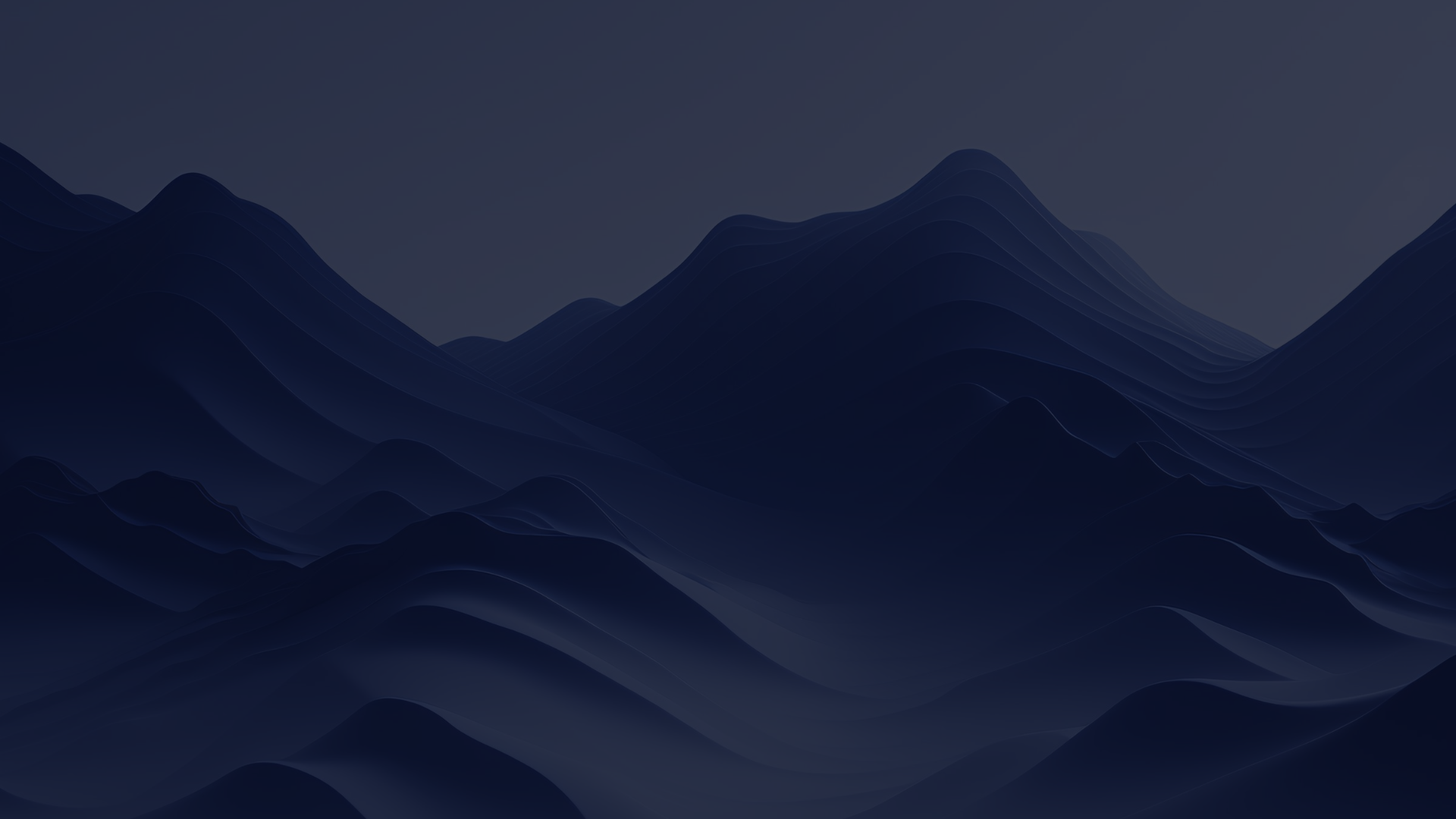 Active Listening
Want to build a stronger, more supportive healthcare team? Here are some key techniques to get you started:
1
2
Be attentive
Show empathy
Eliminate distractions and show your attentiveness through eye contact and non-verbal cues.
Try to understand the speaker's perspective, feelings, and concerns.
3
4
Paraphrase and summarize
Avoid interrupting
Ensure comprehension by restating the speaker's message in your own words.
Let the speaker finish before interjecting to avoid misunderstandings.
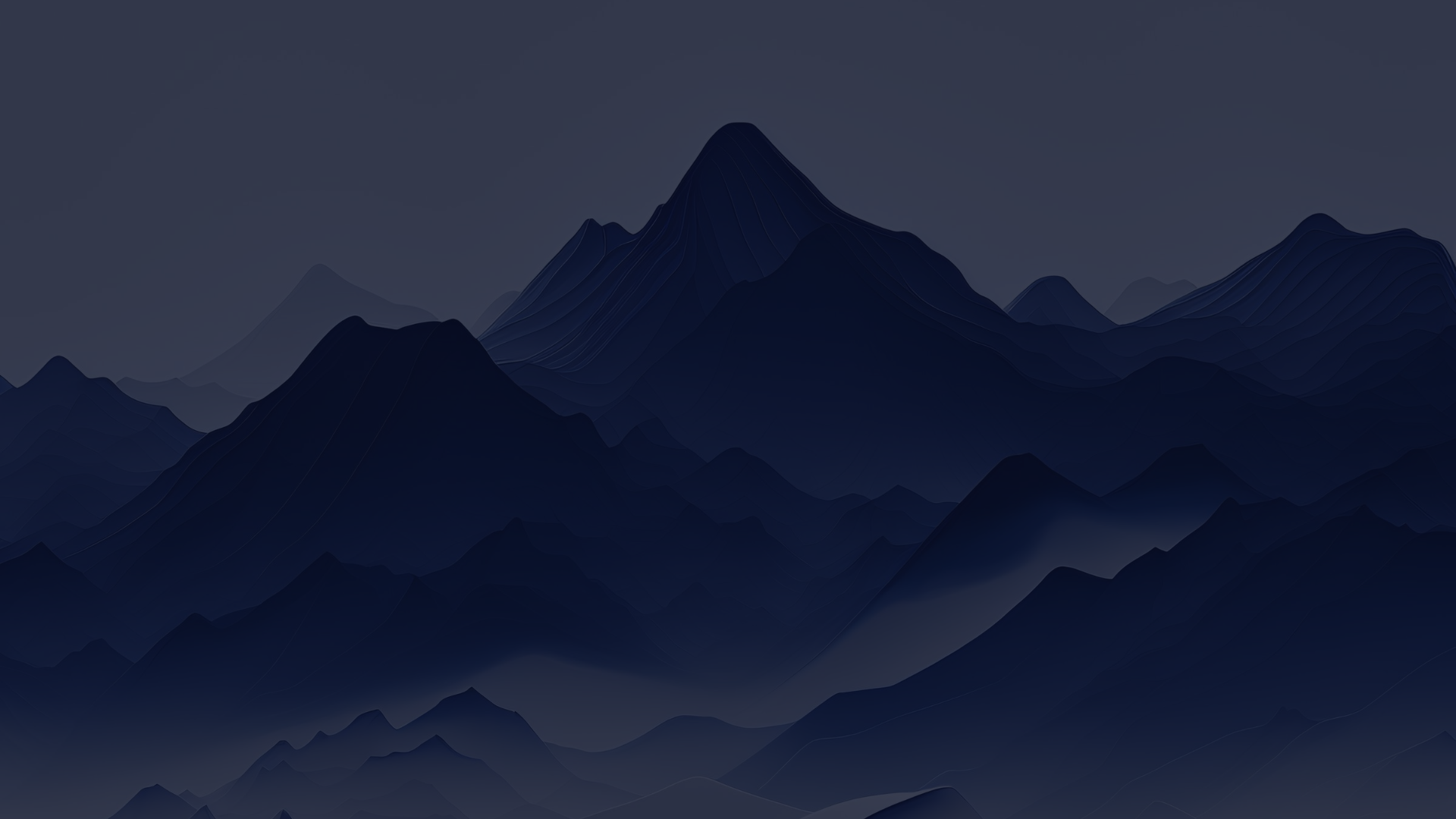 Open and Transparent Communication
Want to build a stronger, more connected healthcare team? Here are some strategies to get you started:
1
2
Create safe spaces
Encourage questions and feedback
Establish an atmosphere where individuals feel safe expressing their opinions without fear of judgment or repercussion.
Actively invite team members to ask questions, seek clarification, and provide feedback.
3
4
Lead by example
Conduct regular team huddles
Display open communication by being receptive to feedback, admitting mistakes, and actively seeking input from team members.
Hold regular meetings where team members can openly discuss challenges, successes, and updates.
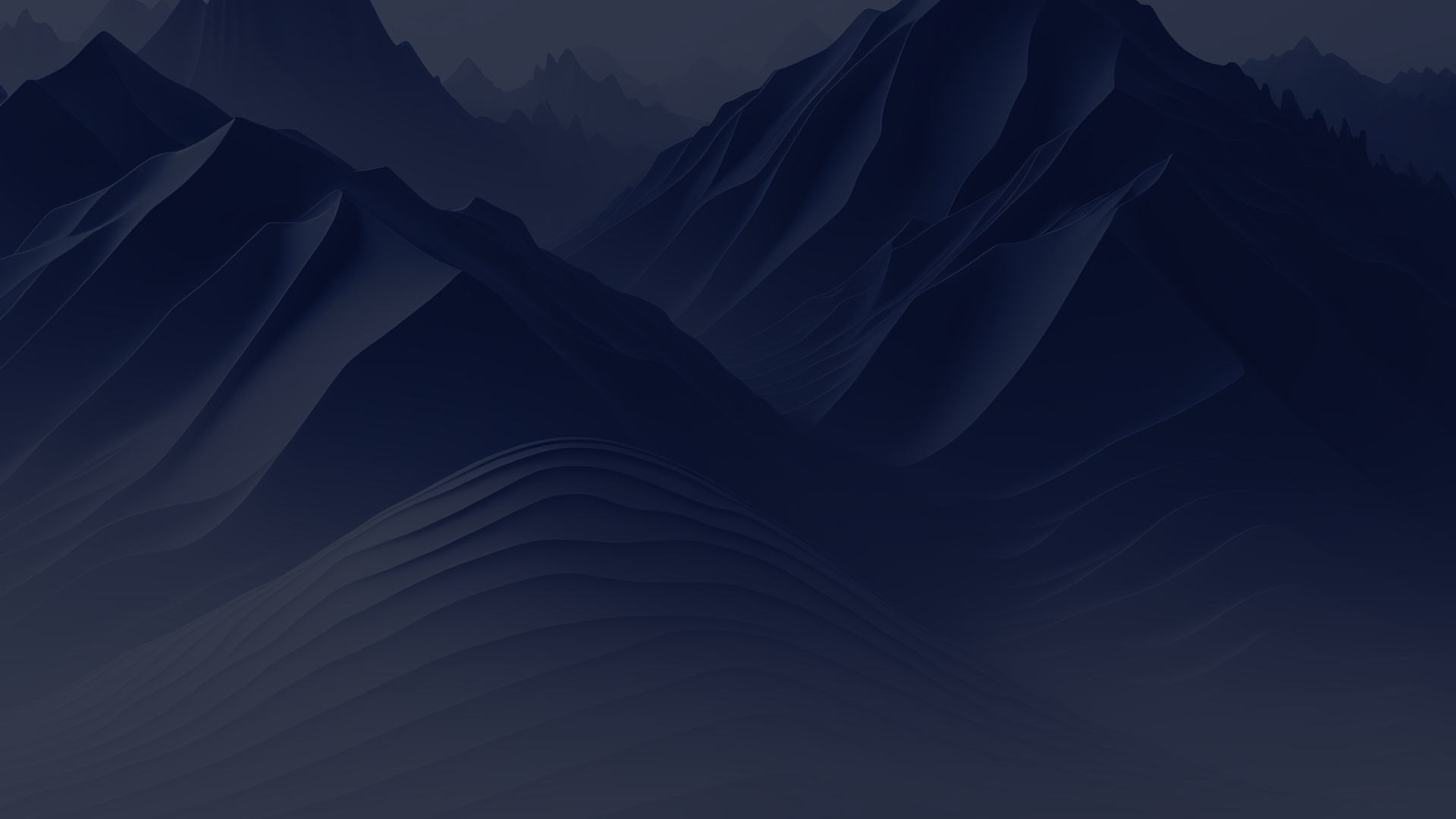 Effective Written Communication
Did you know that effective written communication is just as important as verbal communication in the healthcare setting? Check out these strategies:
1
2
Use plain language
Organize your thoughts
Avoid jargon and write in a way that's easily understood by all team members.
Present information in a logical and easy-to-follow structure using headings, bullet points, and lists.
3
4
Review and revise
Embrace technology
Always proofread your work for grammar, spelling, and accuracy to maintain professionalism and ensure effective communication.
Use digital tools like email and project management software to facilitate efficient communication, but follow security measures to protect sensitive information.
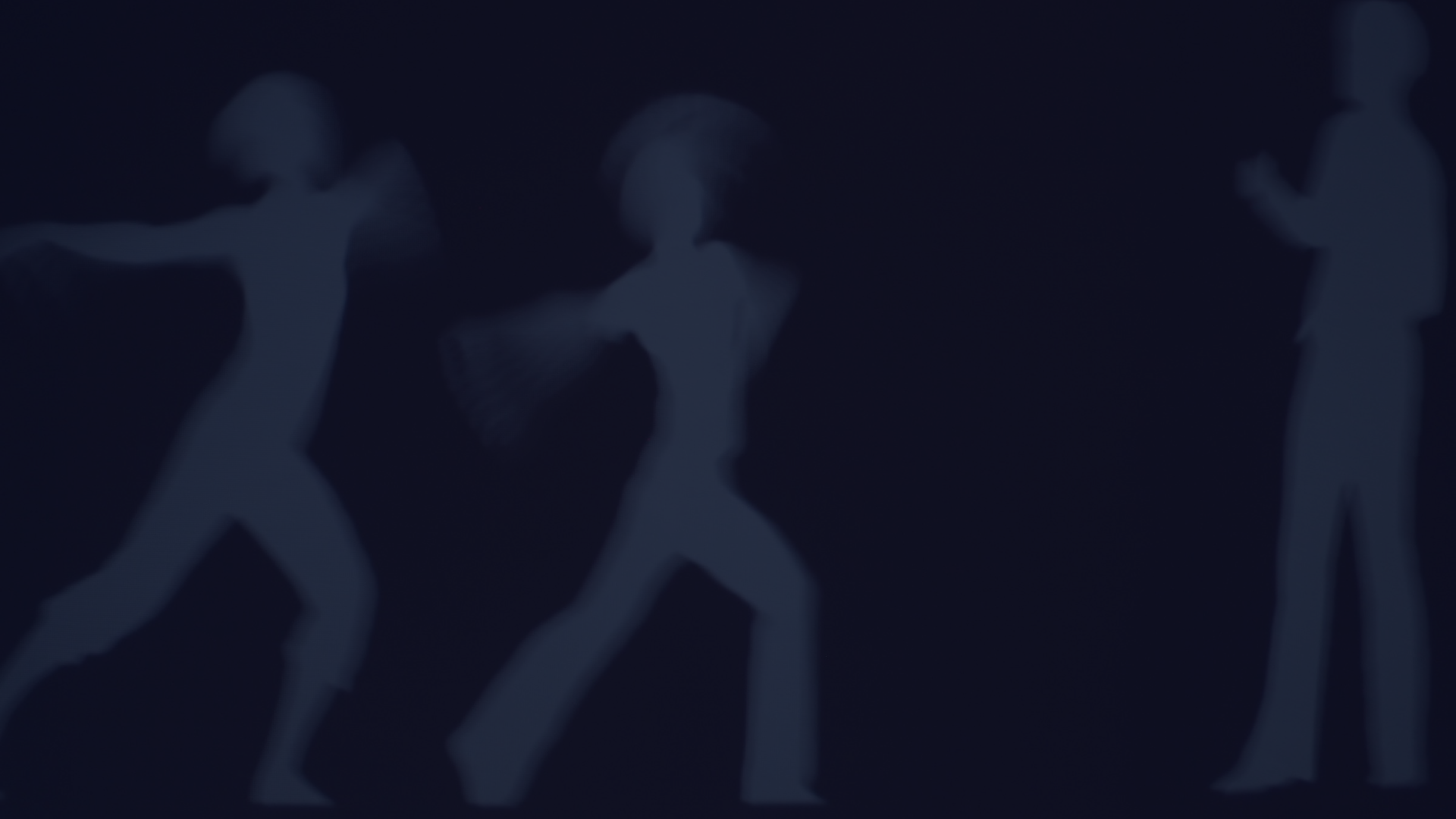 Non-Verbal Communication
Did you know that the way you communicate non-verbally can have a huge impact on how your healthcare team perceives your messages? Check out these key aspects of non-verbal communication:
1
2
Body language
Tone of voice
Use open posture and appropriate hand movements. Maintain eye contact to show engagement.
Vary your tone to express emotions. Avoid monotony and aggression.
3
4
Personal appearance
Active feedback
Dress professionally and appropriately. Your appearance impacts credibility and sets communication tone.
Use non-verbal cues like nodding and smiling to show engagement. Creates positive and supportive communication.
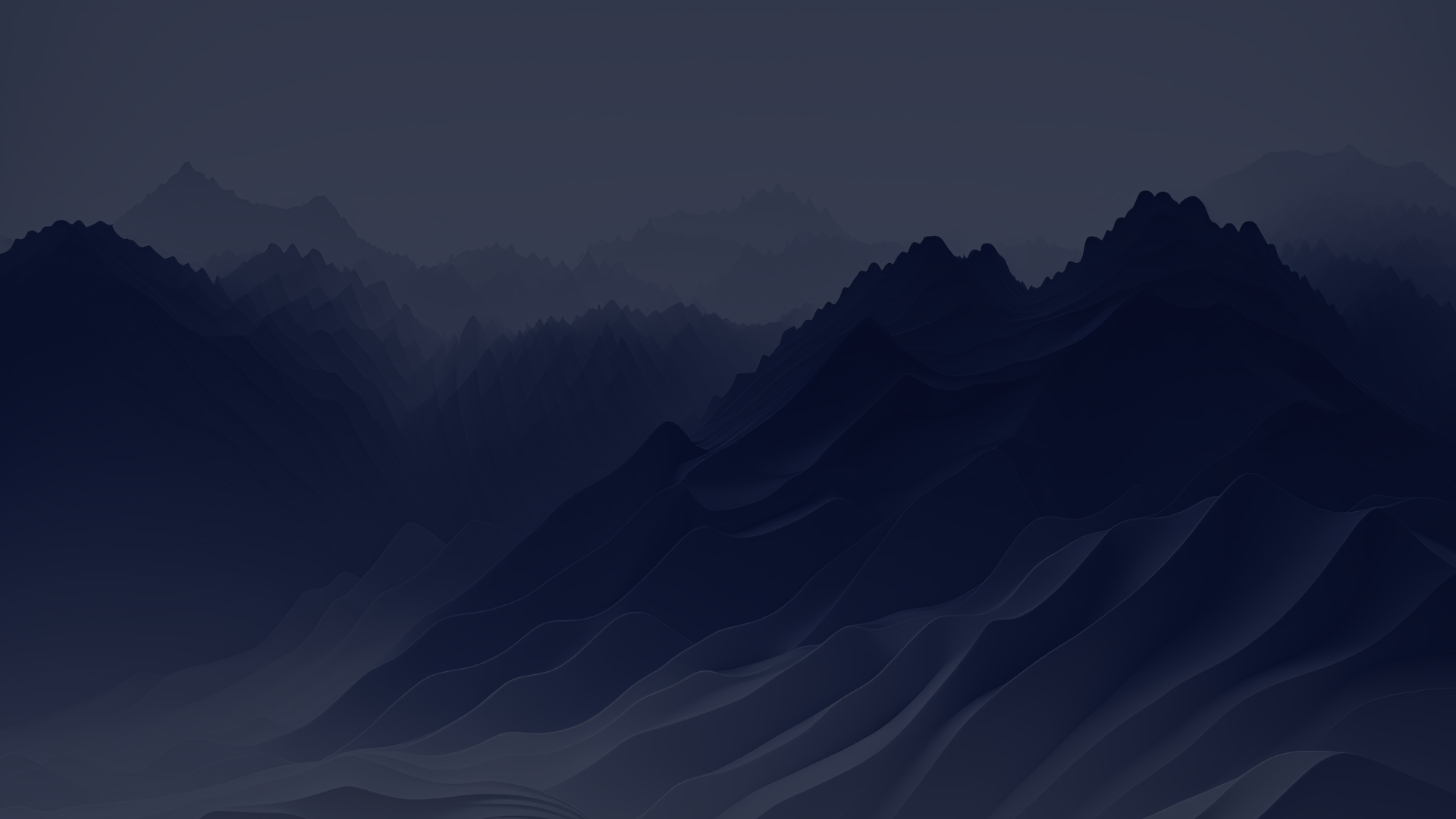 Conflict Resolution Strategies
Conflict is a natural part of team dynamics, and healthcare leaders must possess effective conflict resolution skills. Consider these strategies for conflict resolution:
1
2
Active listening during conflicts
Seek common objectives
Apply active listening techniques to ensure that all parties feel heard and understood. This helps build empathy and find common ground.
Encourage the conflicting parties to identify shared goals or objectives. Focusing on common goals can help drive collaboration and reduce tension.
3
4
Facilitate open dialogue
Mediation or facilitation
Create a safe space for parties involved in the conflict to express their concerns and perspectives openly. Encourage them to work towards finding a mutually agreeable solution.
If necessary, consider involving a neutral mediator or facilitator who can help guide the resolution process objectively and impartially.
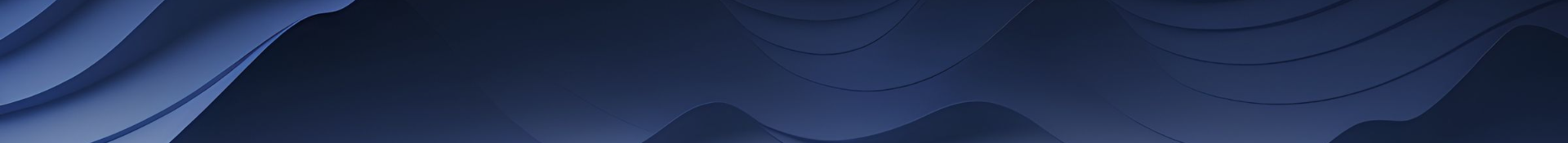 Conclusion - Effective Communication Strategies
Effective communication is key to fostering successful team dynamics in healthcare. Leaders can utilize active listening, promote open and transparent communication, enhance written and non-verbal communication, and employ conflict resolution strategies to build strong relationships, improve collaboration, and create a positive work environment. Remember, communication is a continuous process that requires constant practice and refinement.
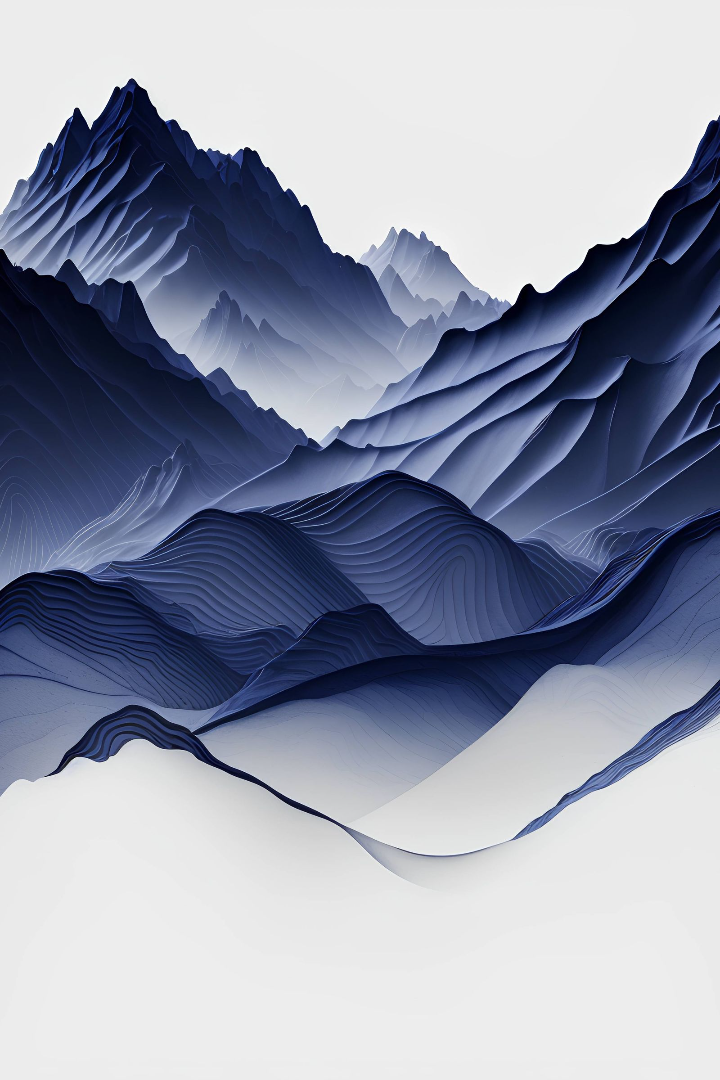 Conflict Resolution in Healthcare Teams
Conflict is inevitable in healthcare teams due to the high-stakes nature of the work and diverse perspectives of team members. Leaders can utilize strategies such as active listening, mediation, and problem-solving to effectively resolve conflicts and prevent escalation. By addressing conflicts proactively, leaders can promote positive team dynamics and ensure high-quality patient care.
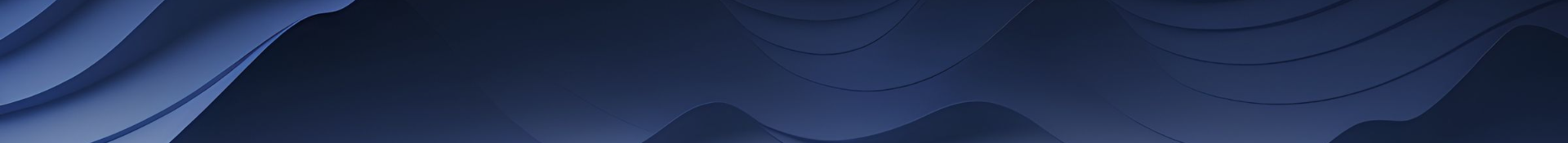 Understanding Conflict in Healthcare Teams
Conflict in healthcare teams can arise from various sources, such as differences in professional opinions, communication breakdowns, workload distribution, power struggles, and personal or cultural differences. Leaders must recognize the signs of conflict and understand the underlying causes to effectively resolve conflicts and prevent escalation. By addressing conflicts proactively, leaders can promote positive team dynamics and ensure high-quality patient care.
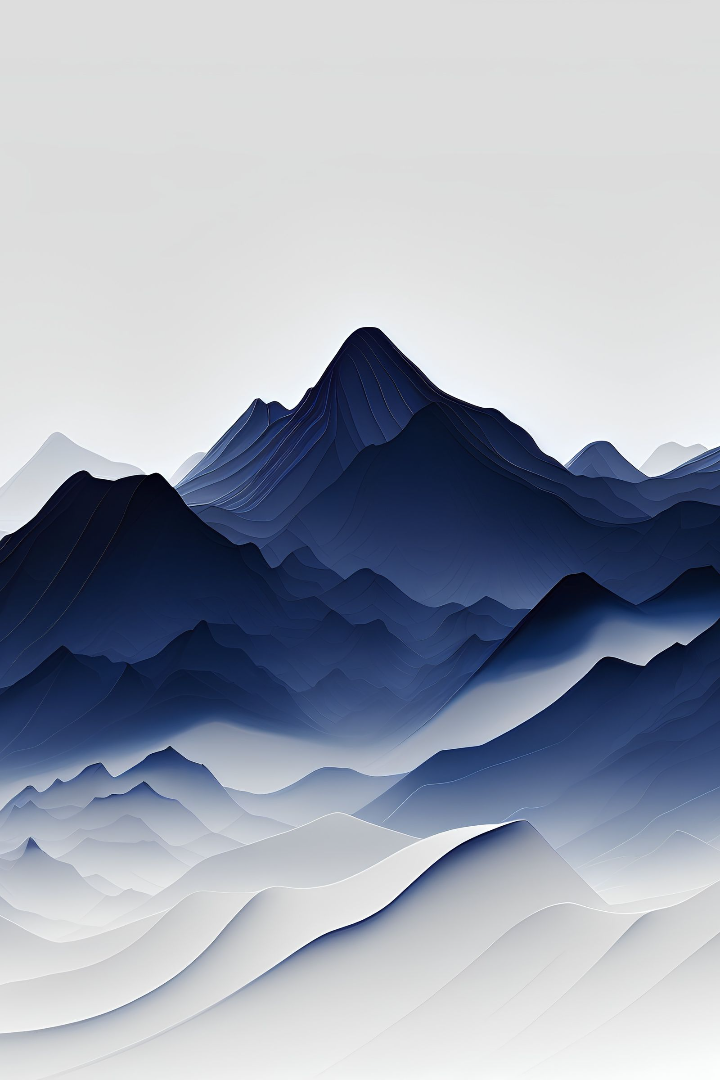 Improving Communication for Conflict Resolution in Healthcare Teams
Open and transparent communication is vital for resolving conflicts within healthcare teams. Leaders can encourage active listening, foster a safe environment, and promote effective dialogue among team members. Utilizing respectful language, paraphrasing to ensure understanding, and facilitating constructive feedback are essential techniques for addressing conflicts.
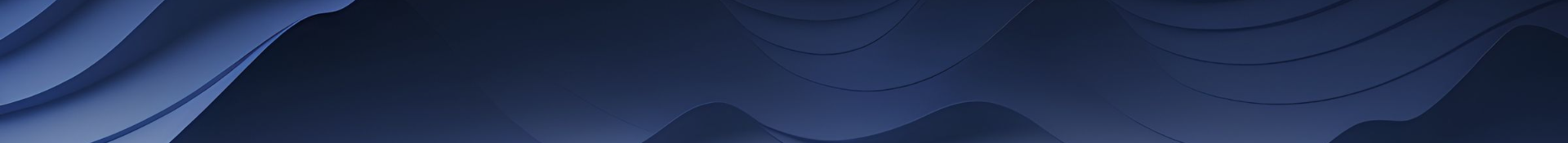 Collaborative Problem-Solving in Healthcare Teams
Collaborative problem-solving enables healthcare teams to work together towards finding mutually acceptable solutions. Leaders can facilitate brainstorming sessions, encourage the sharing of perspectives, and guide the team towards consensus. This approach fosters a shared understanding of the problem and a joint commitment to finding a solution, which can lead to more effective conflict resolution.
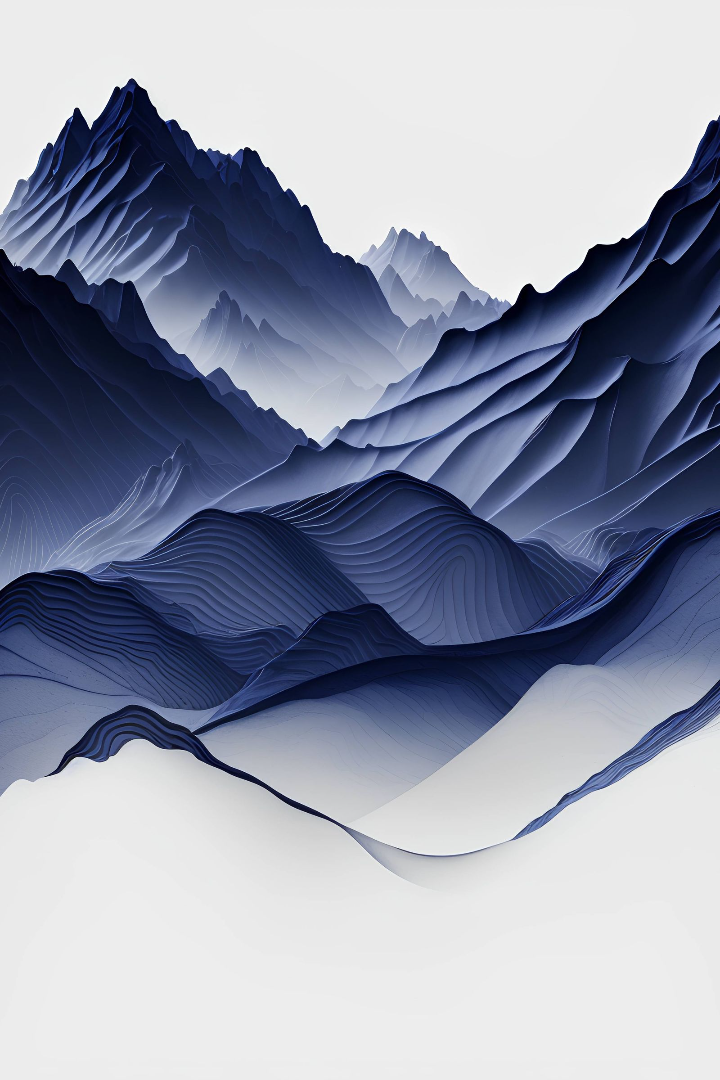 Mediation and Facilitation in Healthcare Conflict Resolution
Mediation and facilitation can be effective techniques for resolving complex conflicts in healthcare teams. Mediation involves an impartial third party who helps team members explore underlying issues and identify common ground. Facilitation focuses on guiding the team through a structured process to overcome barriers and find a mutually agreeable solution. These techniques can be particularly useful when conflicts have become entrenched or when there are power imbalances within the team.
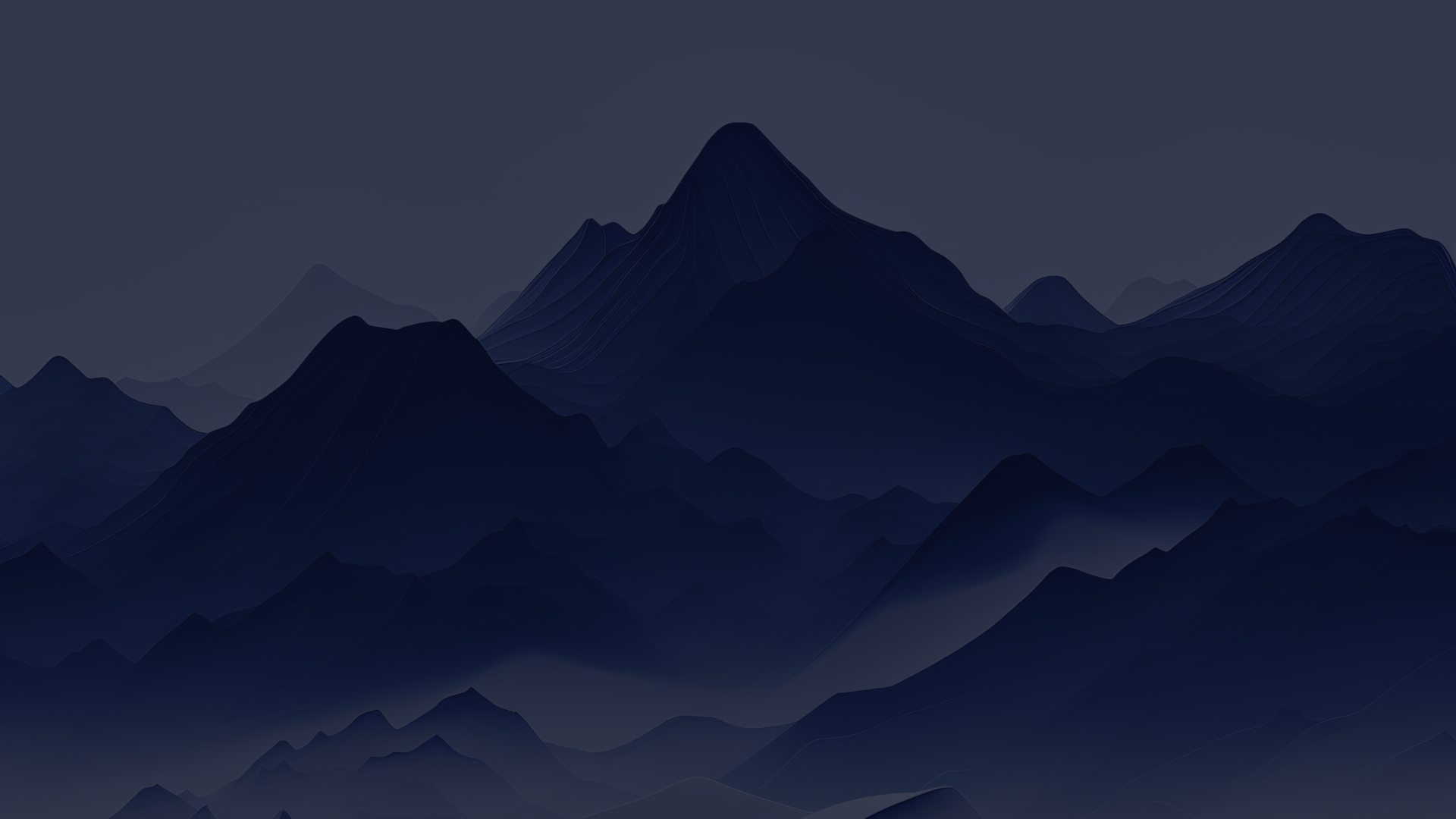 Conflict Management Training for Healthcare Teams
Providing conflict management training for healthcare teams can equip individuals with the skills and knowledge necessary to navigate conflicts effectively. This training can cover topics such as active listening, emotional intelligence, negotiation techniques, and cultural competency. By enhancing the conflict-resolution skills of team members, leaders can promote a more harmonious and productive work environment.
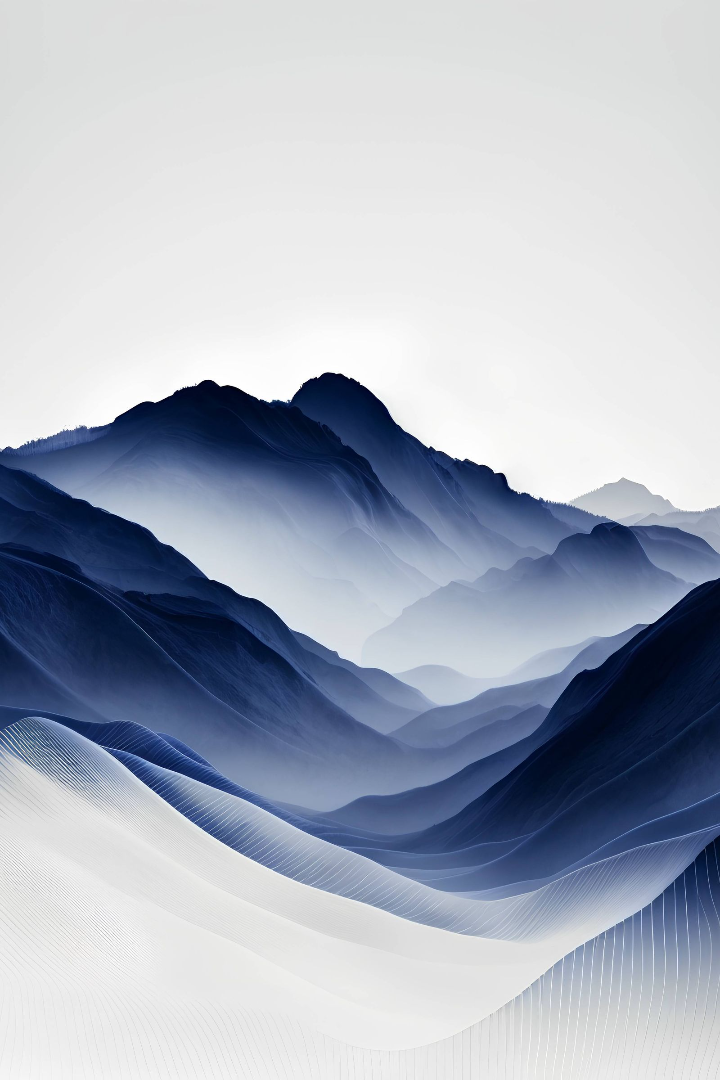 Establishing Clear Team Norms and Processes for Conflict Resolution
Clear norms and processes can help prevent conflicts and provide a framework for resolving them when they occur. Leaders should establish team norms that encourage respectful communication, collaboration, and feedback. Additionally, creating standardized processes for conflict resolution, such as utilizing a designated third-party mediator or establishing a specific meeting format for conflict discussions, can ensure consistent and fair approaches to conflict resolution.
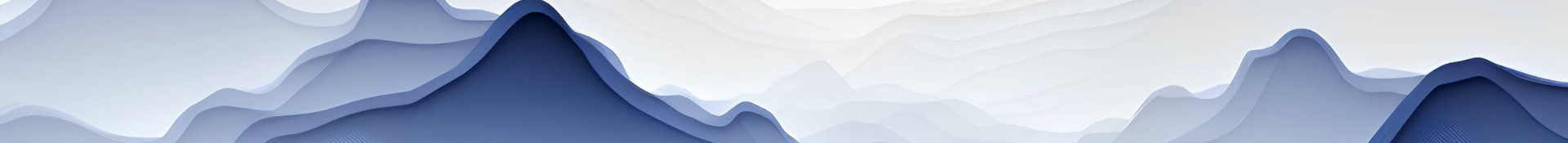 Promoting Psychological Safety for Effective Conflict Resolution
Creating a culture of psychological safety is crucial for effective conflict resolution within healthcare teams. Leaders should foster an environment where individuals feel safe to voice their concerns and participate in conflict resolution processes without fear of retribution. By promoting psychological safety, leaders can encourage open and honest discussions that lead to constructive resolutions.
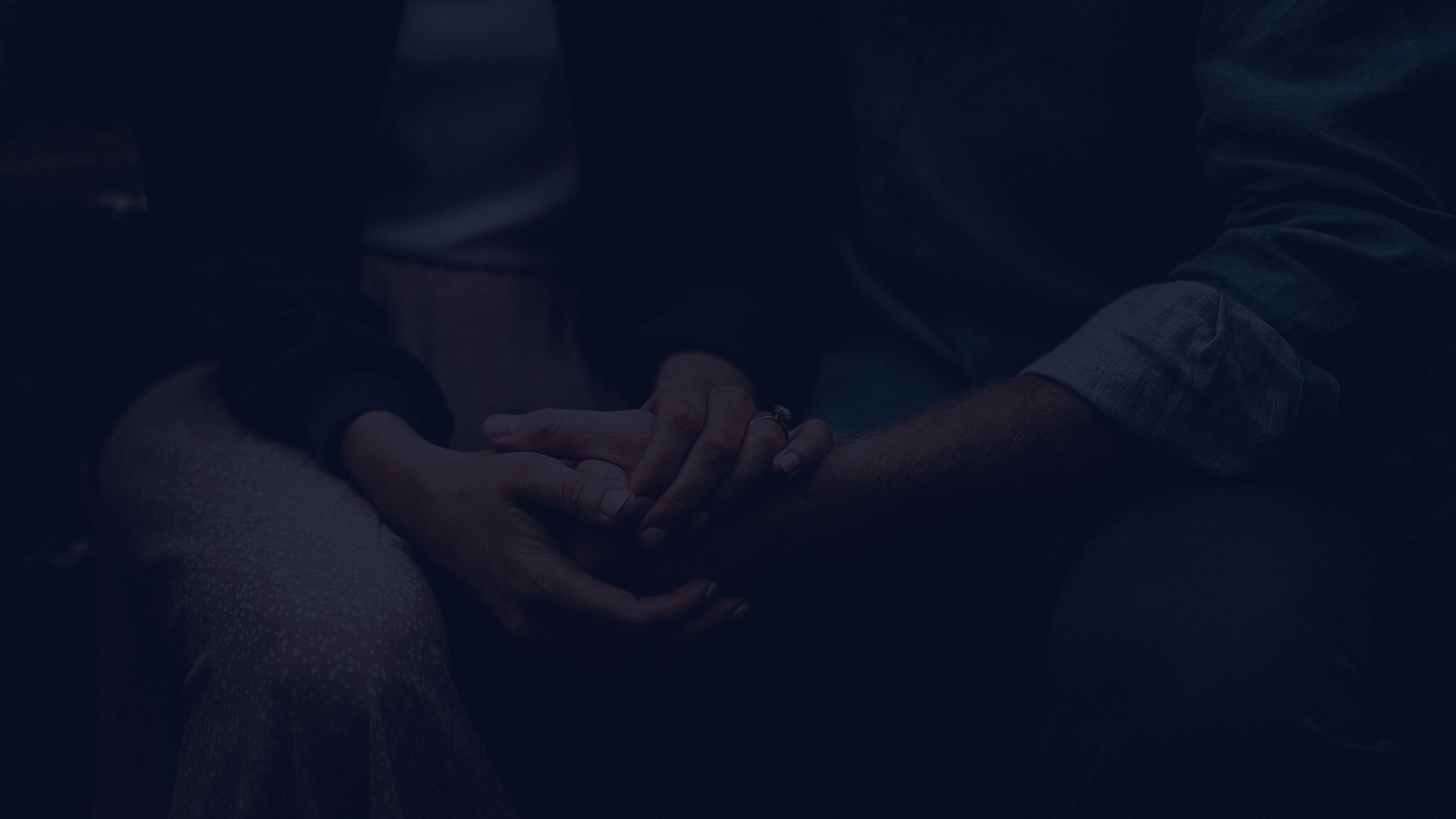 Review of Conflict Resolution in Healthcare Teams
Conflict resolution is a vital skill for leaders in healthcare teams. By employing effective communication, collaborative problem-solving, mediation and facilitation techniques, providing conflict management training, establishing clear team norms and processes, and promoting a culture of psychological safety, leaders can navigate conflicts and maintain positive team dynamics. Successful conflict resolution ultimately contributes to improved patient care and overall team performance.
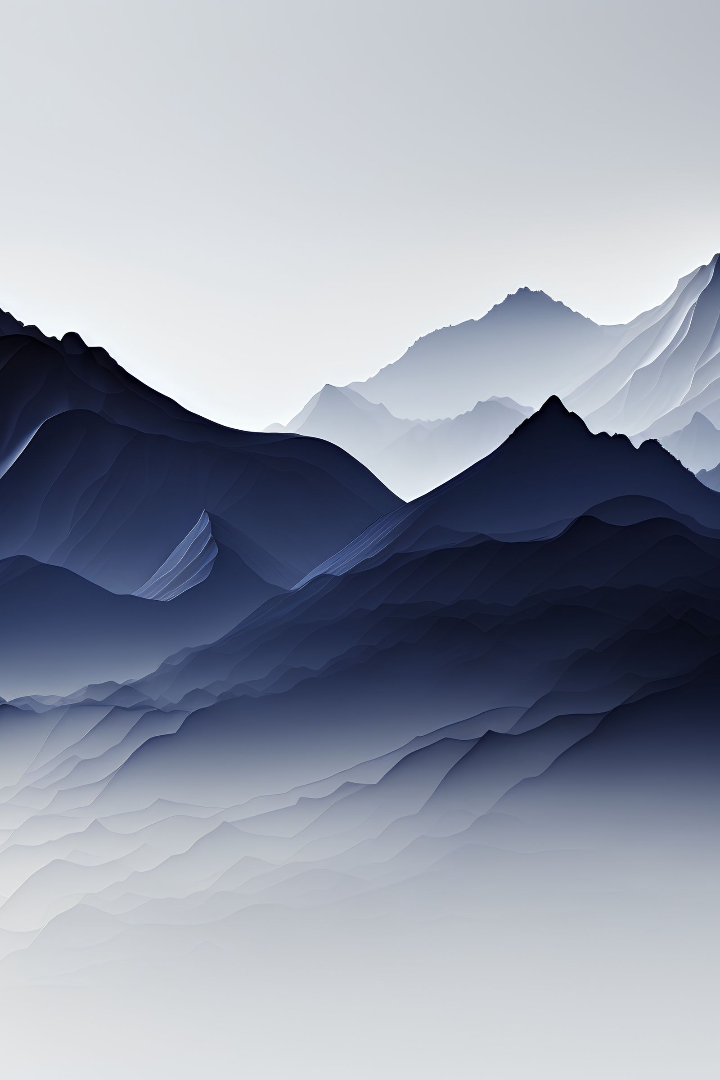 Fostering Collaboration for Team Success
Collaboration is essential for achieving organizational goals and improving patient care in healthcare teams. Leaders can foster collaboration by encouraging open communication, sharing information and resources, promoting cross-functional teams, and recognizing and celebrating team achievements. By creating a collaborative culture, healthcare teams can work together effectively and enhance the quality of care they provide.
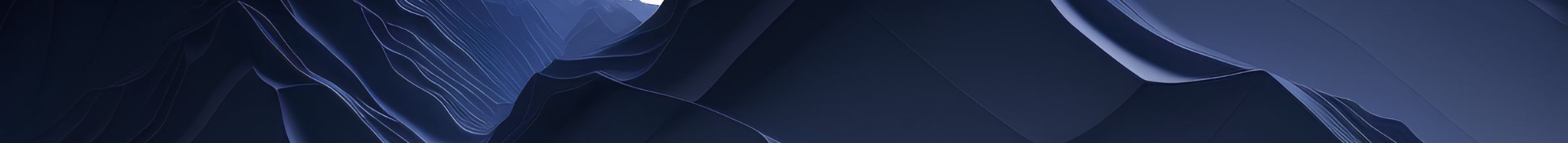 The Importance of Collaboration in Healthcare
Collaboration is integral to healthcare delivery as it enables effective communication, shared decision-making, and coordinated efforts among team members. By leveraging the diverse expertise and perspectives of individuals, collaboration enhances problem-solving abilities, promotes innovation, and ensures the delivery of high-quality and patient-centered care.
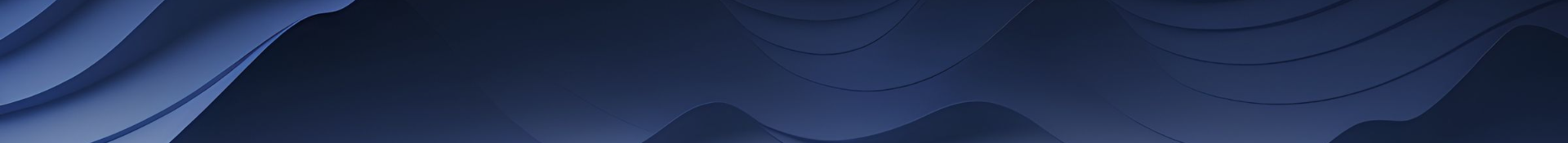 Creating a Collaborative Culture
Leaders play a crucial role in creating a collaborative culture within their healthcare teams. They can foster collaboration by promoting a supportive and inclusive environment, where open communication is encouraged, and diverse opinions are respected. Emphasizing the value of teamwork, recognizing and appreciating individual contributions, and promoting a sense of belonging within the team are key elements of building a collaborative culture.
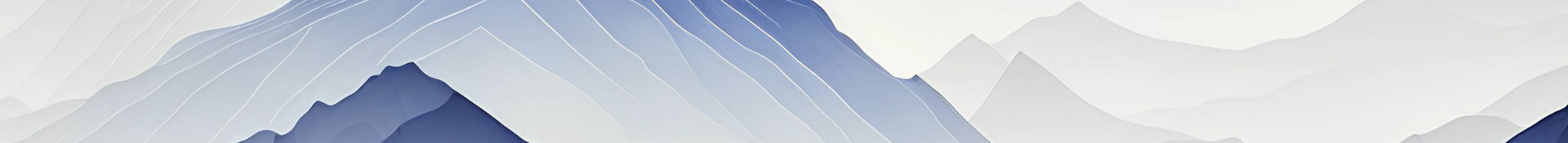 Building Trust and Psychological Safety
Trust and psychological safety are the foundation of successful collaboration within any team. Leaders can cultivate trust by demonstrating integrity, transparency, and accountability in their actions and decisions. Encouraging open dialogue, active listening, and valuing diverse perspectives help create a psychologically safe environment where team members feel comfortable voicing their opinions, sharing ideas, and taking risks without the fear of judgment or repercussion.
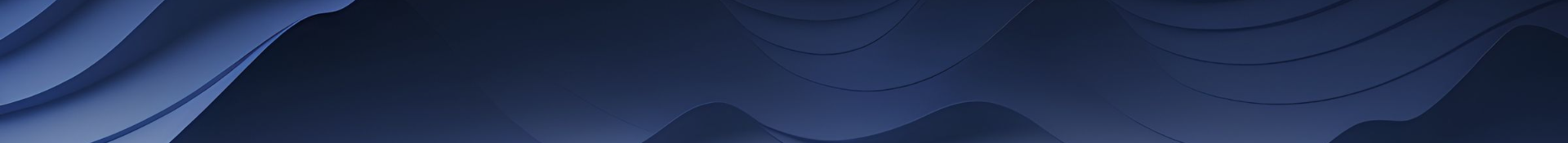 Effective Communication in Collaboration
Effective communication is a cornerstone of collaboration. Leaders need to establish clear and consistent communication channels within their teams, ensuring that information is shared in a timely and accurate manner. They should encourage active listening, promoting two-way communication and providing opportunities for team members to express their thoughts, concerns, and suggestions. Emphasizing the importance of respectful and empathetic communication promotes trust, fosters collaboration, and minimizes conflicts.
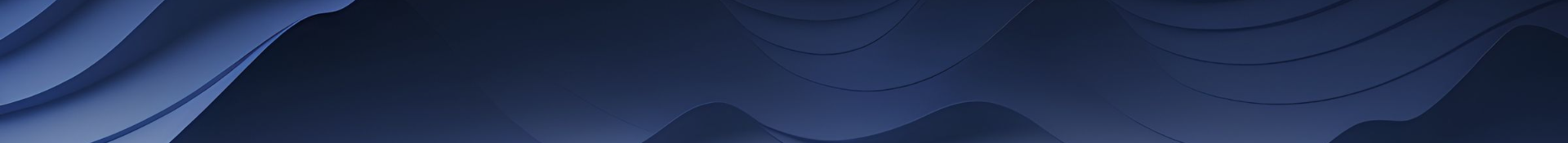 Establishing Shared Goals and Objectives
Aligning team members towards a common purpose is crucial for fostering collaboration. Leaders should involve the team in defining shared goals and objectives, ensuring that they are meaningful, measurable, and achievable. By establishing clear expectations and providing regular feedback, leaders can guide the team towards collaborative efforts that contribute to the overall success of the healthcare organization.
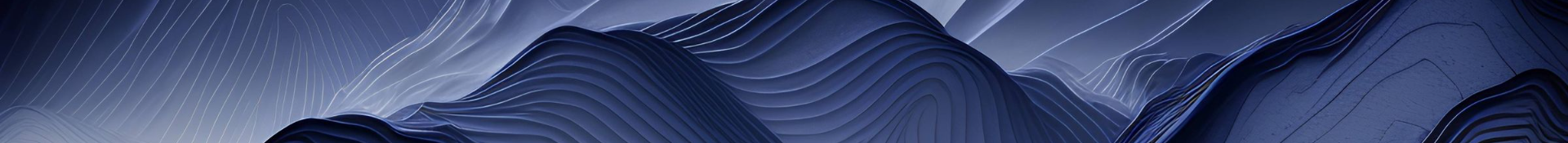 Leveraging Diversity and Inclusion
Healthcare teams consist of individuals with diverse backgrounds, experiences, and expertise. Leaders can capitalize on this diversity by actively promoting inclusion and leveraging the unique strengths of each team member. Encouraging cross-functional collaboration, fostering interdisciplinary teamwork, and building partnerships across various healthcare disciplines enhance collaboration and enable comprehensive and holistic patient care.
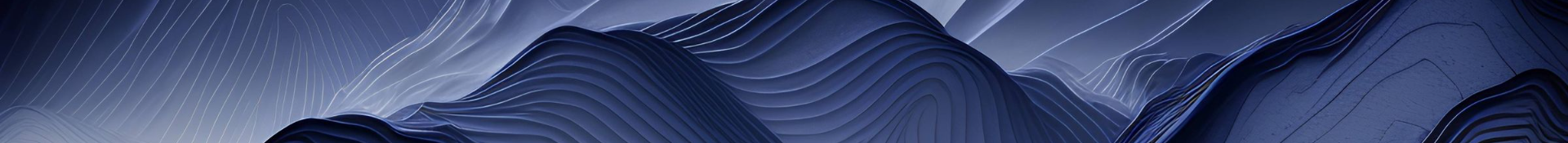 Conflict Resolution and Collaboration
Conflicts are inevitable within any team, but effective leaders use conflict as an opportunity for growth and increased collaboration. They facilitate open and honest discussions to address conflicts, encourage a problem-solving approach, and promote mutual understanding among team members. By providing conflict resolution strategies and promoting a culture of respect and empathy, leaders can ensure that conflicts are dealt with promptly and collaboratively, leading to improved team dynamics and enhanced patient care.
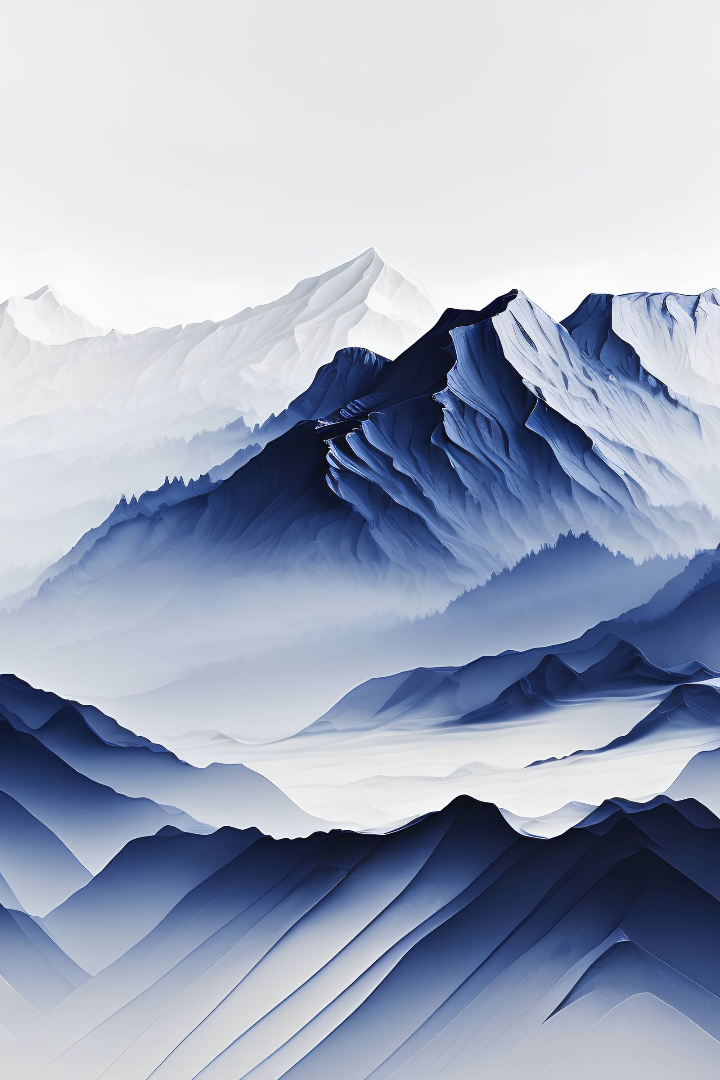 Conclusion -  Fostering Collaboration for Team Success
Fostering collaboration within healthcare teams is essential for achieving team success and delivering high-quality patient care. Leaders play a pivotal role in creating a collaborative culture, building trust, promoting effective communication, establishing shared goals, leveraging diversity, and resolving conflicts. By implementing these strategies, leaders can harness the collective strength of their teams, leading to improved outcomes, enhanced patient experiences, and a more resilient healthcare system.
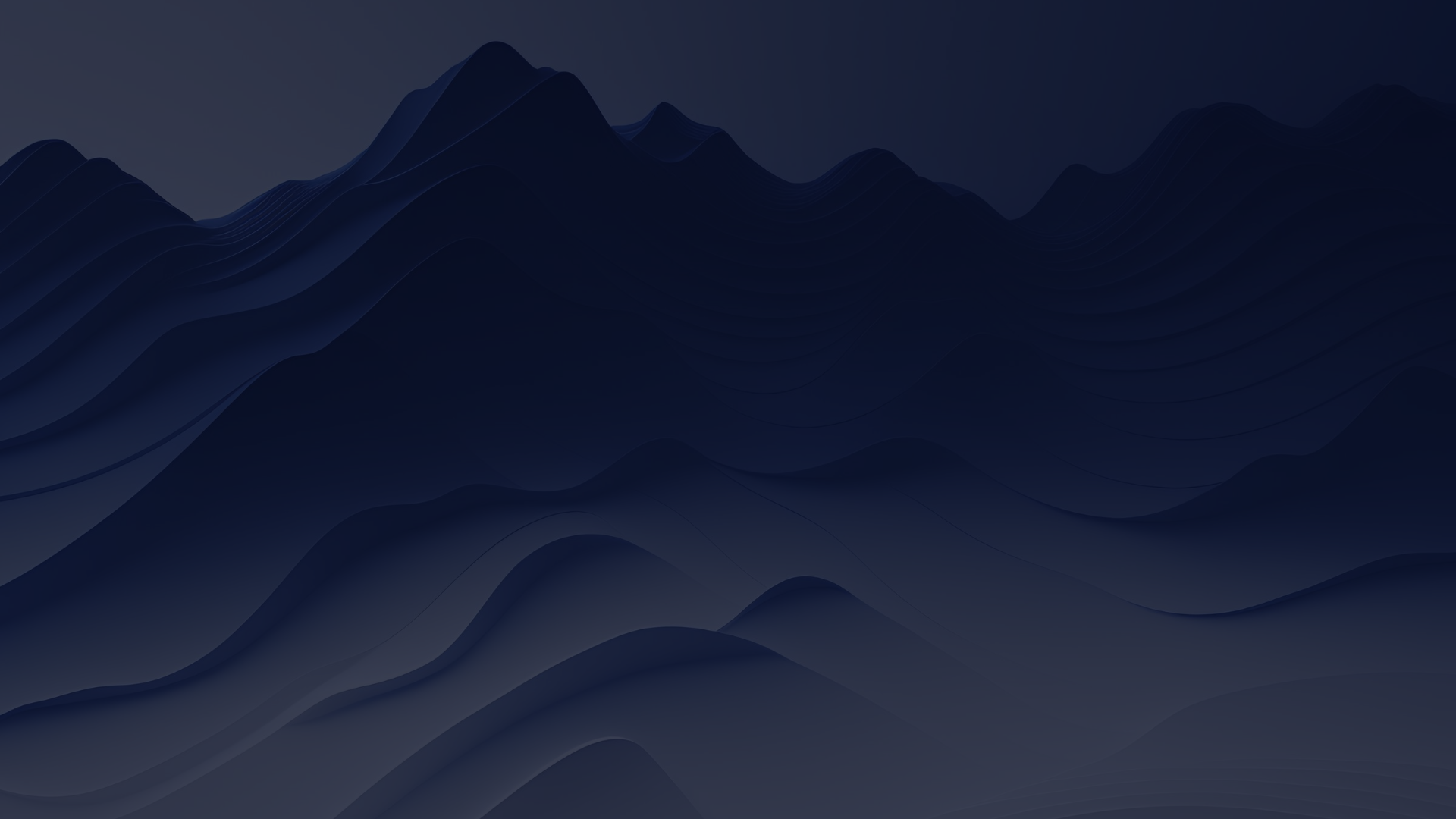 Review of Course
Key Takeaways
1
2
3
Effective communication is key
Conflict resolution is crucial
Fostering collaboration is essential
Leaders can maintain positive team dynamics and ultimately improve patient care by using effective communication, collaborative problem-solving, and mediation techniques.
The backbone of strong healthcare teams. Leaders can promote success by actively listening, sharing information openly and transparently, and improving written and nonverbal communication.
Leaders can build trust, establish shared goals, promote diversity, and resolve conflicts to create a collaborative culture that harnesses the collective strength of their teams. The result? Improved outcomes, enhanced patient experiences, and a more resilient healthcare system.